19 November 2008A Canoe Journey Down the River Severn
Lo – To plan a river journey from Source to Mouth
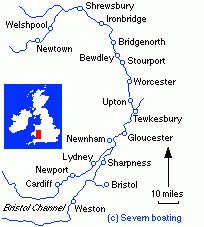 Starts at Plynlimon (Upper Course)
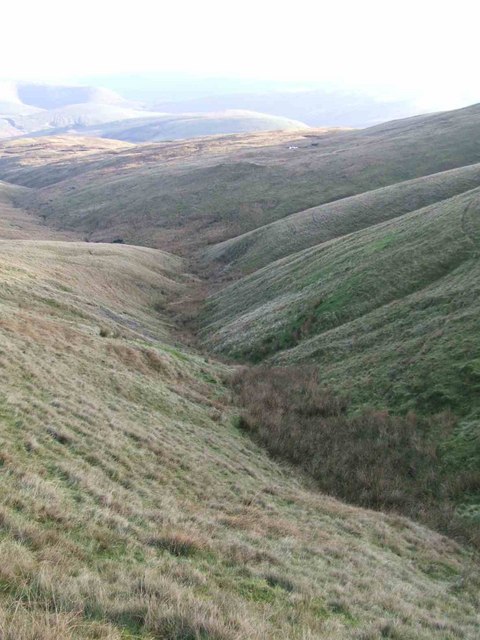 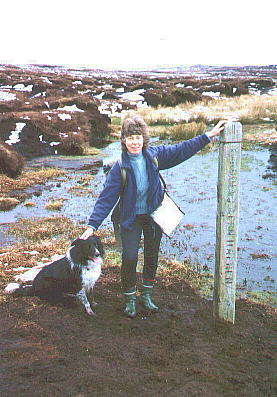 Upper Course Features
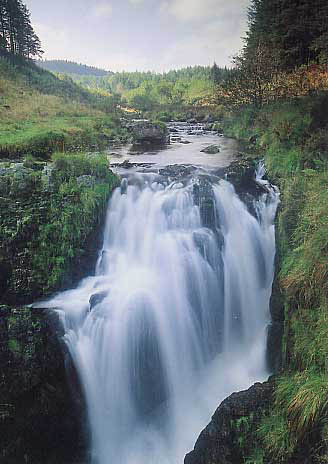 Rapids
Waterfalls
Meanders on the Severn(middle course)
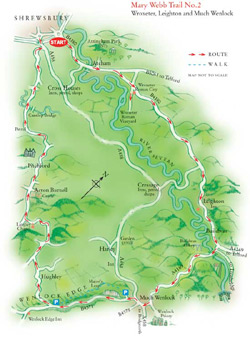 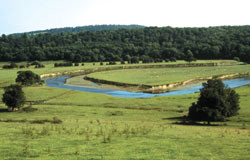 Shrewsbury – in a meander
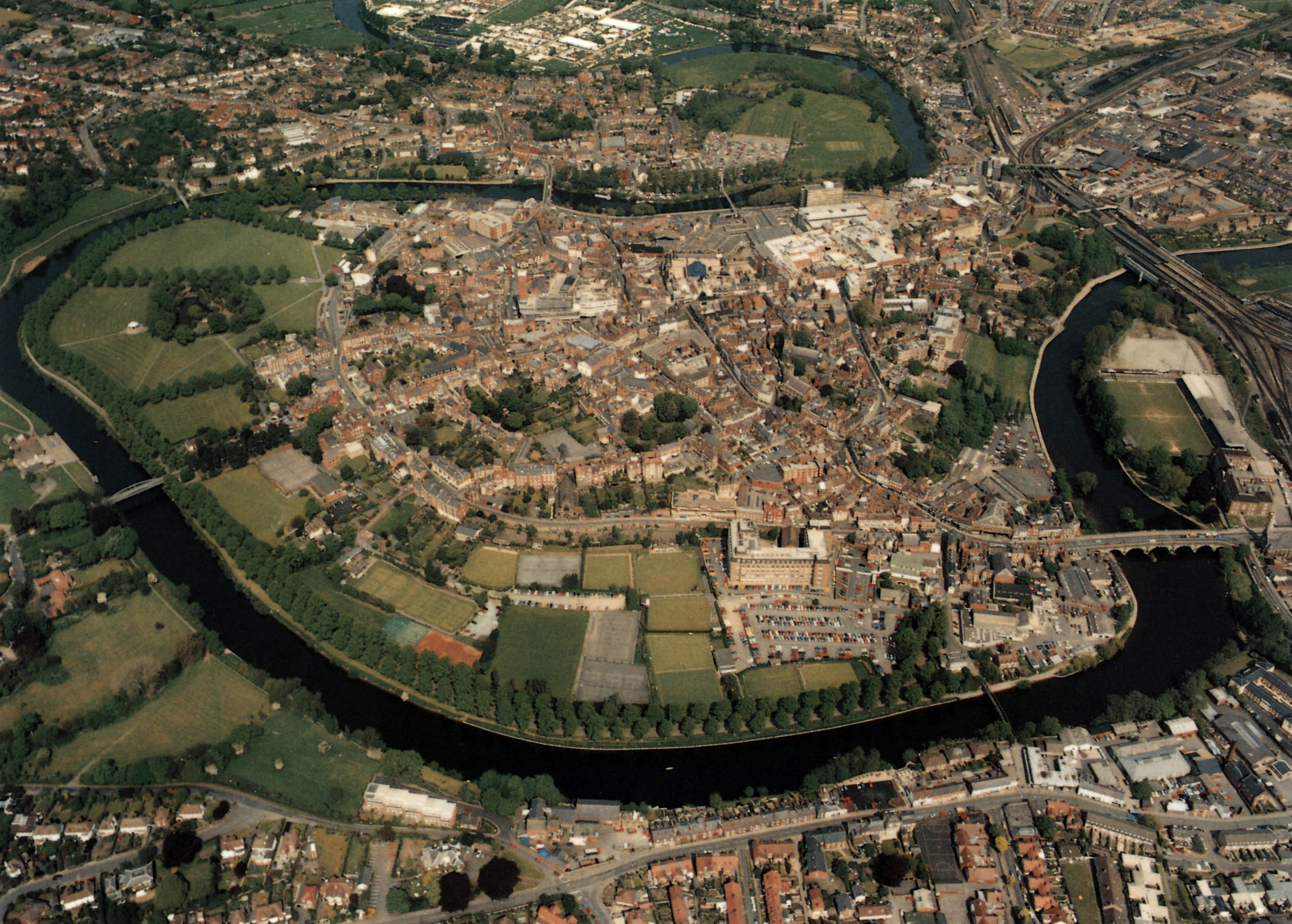 Worcester
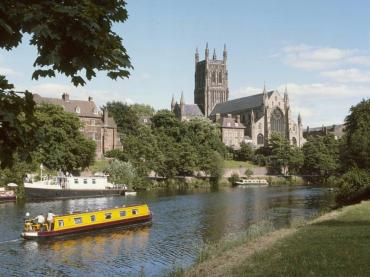 The Severn Bore Wave
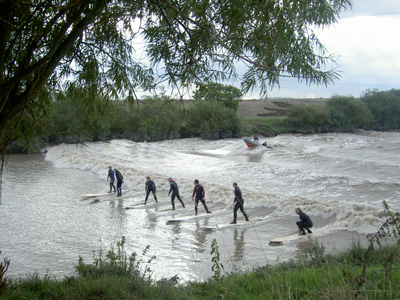 Estuary – the Severn Bridge (lower course)
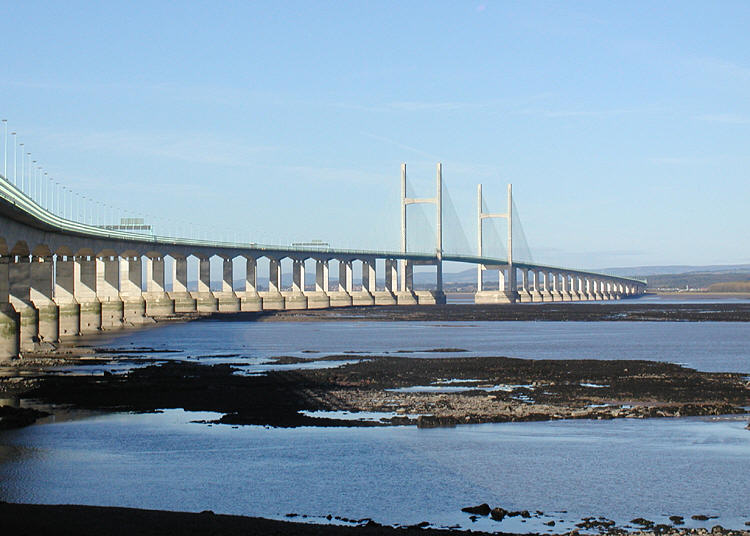 This powerpoint was kindly donated to www.worldofteaching.com




http://www.worldofteaching.com is home to over a thousand powerpoints submitted by teachers. This is a completely free site and requires no registration. Please visit and I hope it will help in your teaching.